Hedgehog Class
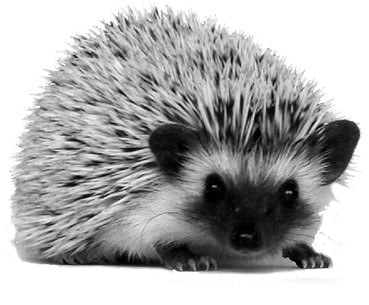 2019-2020
Welcome!
Hedgehog Class is a mix of Reception and Year 1 children. As such, we follow both the Early Years Foundation Stage (EYFS) and the National Curriculum (NC).
Learning takes place in a variety of ways throughout the week:
Whole class carpet times
Separate Reception and Year 1 carpet times when appropriate
Child led learning (‘project time’) supported by adults
Small group work
1:1 work
TimetableAutumn Term (subject to change)
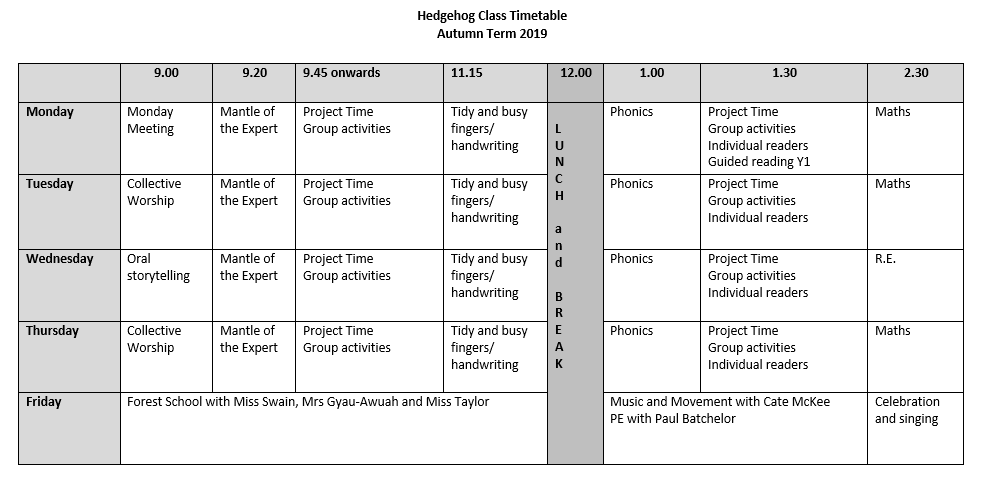 Mantle of the Expert
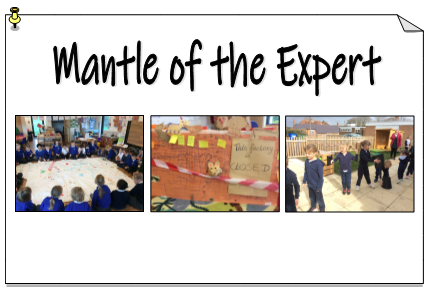 Some of our learning will take place through Mantle of the Expert. This is an approach to education that uses imaginary contexts to generate purposeful and engaging activities for learning. It uses a range of drama techniques to immerse children into the fictional context and so all of the learning activities have a purpose. 
 
The children become an 'expert' team. They have a client who sets them a task (the commission)  or several different tasks. They solve problems together and, as needed, learn facts and information as they go. You can see some of the previous projects we have undertaken at Whaddon on the school website. 

You can find out more on the Mantle of the Expert website here.
The Early Year Foundation Stage Framework
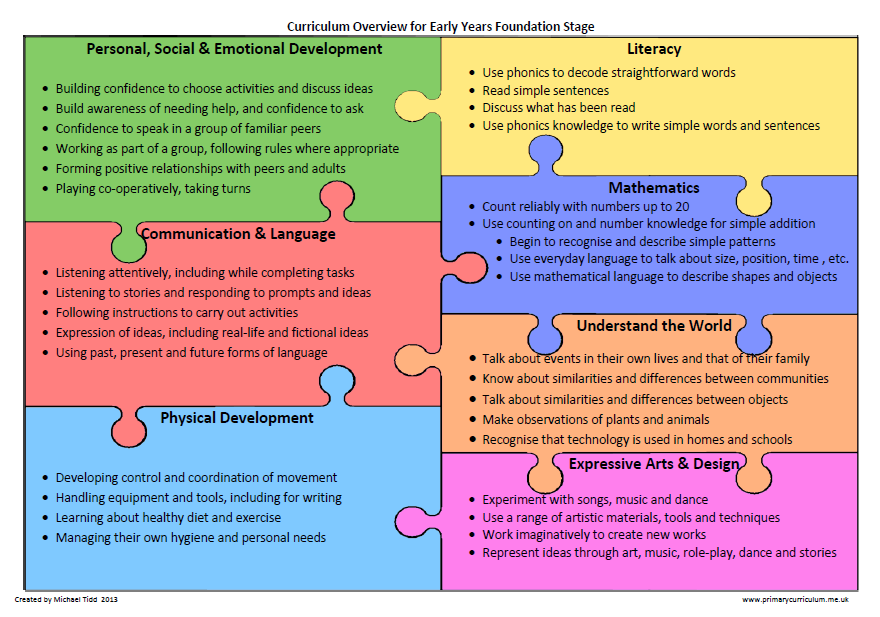 Specific Areas
Prime Areas
The National Curriculum in Year 1: Core subjects
The National Curriculum in Year 1: Non-Core subjects
Autumn 1: Animal Experts (Park Keepers)
Possible curriculum opportunities (may change with children’s interests)
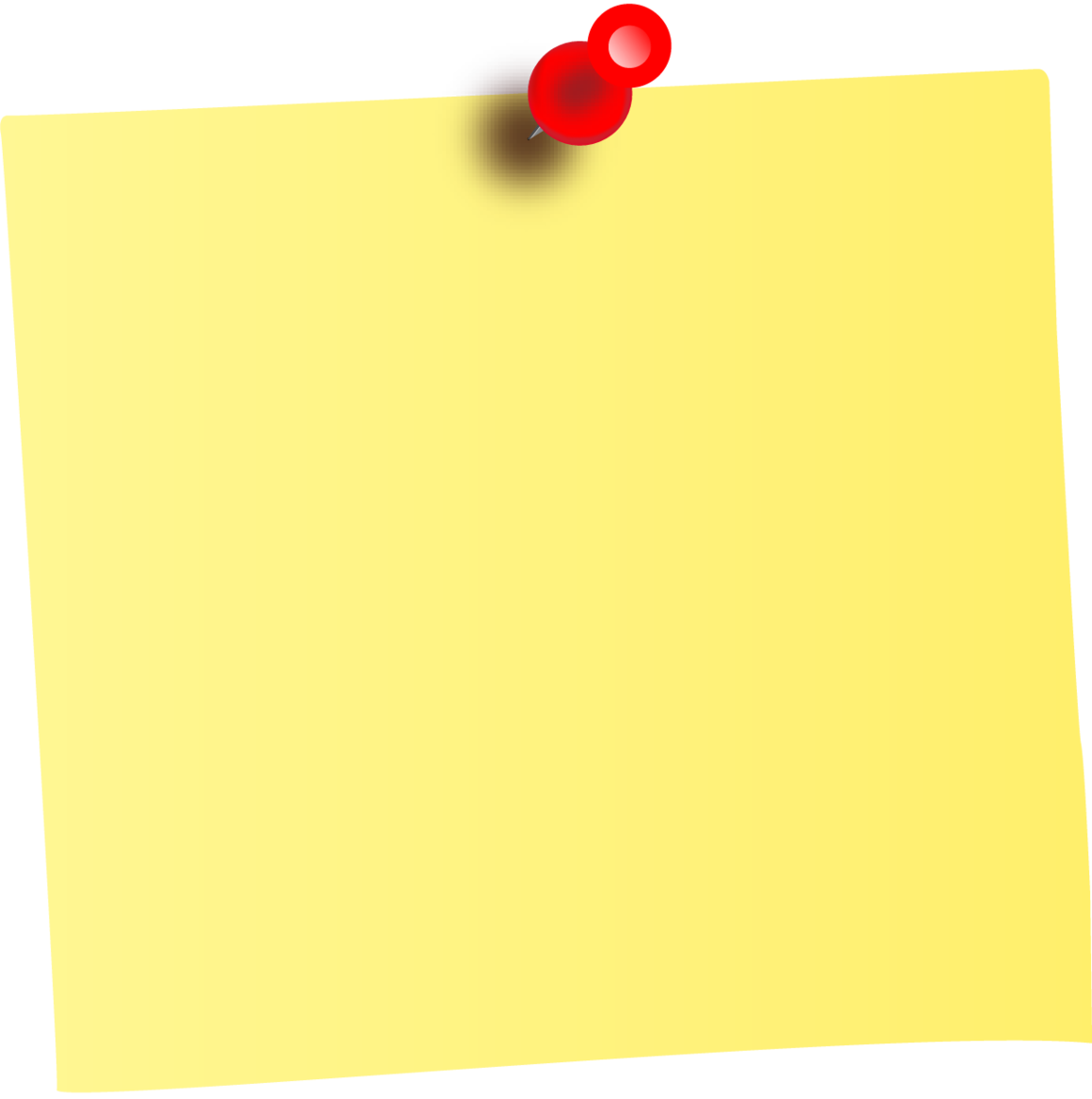 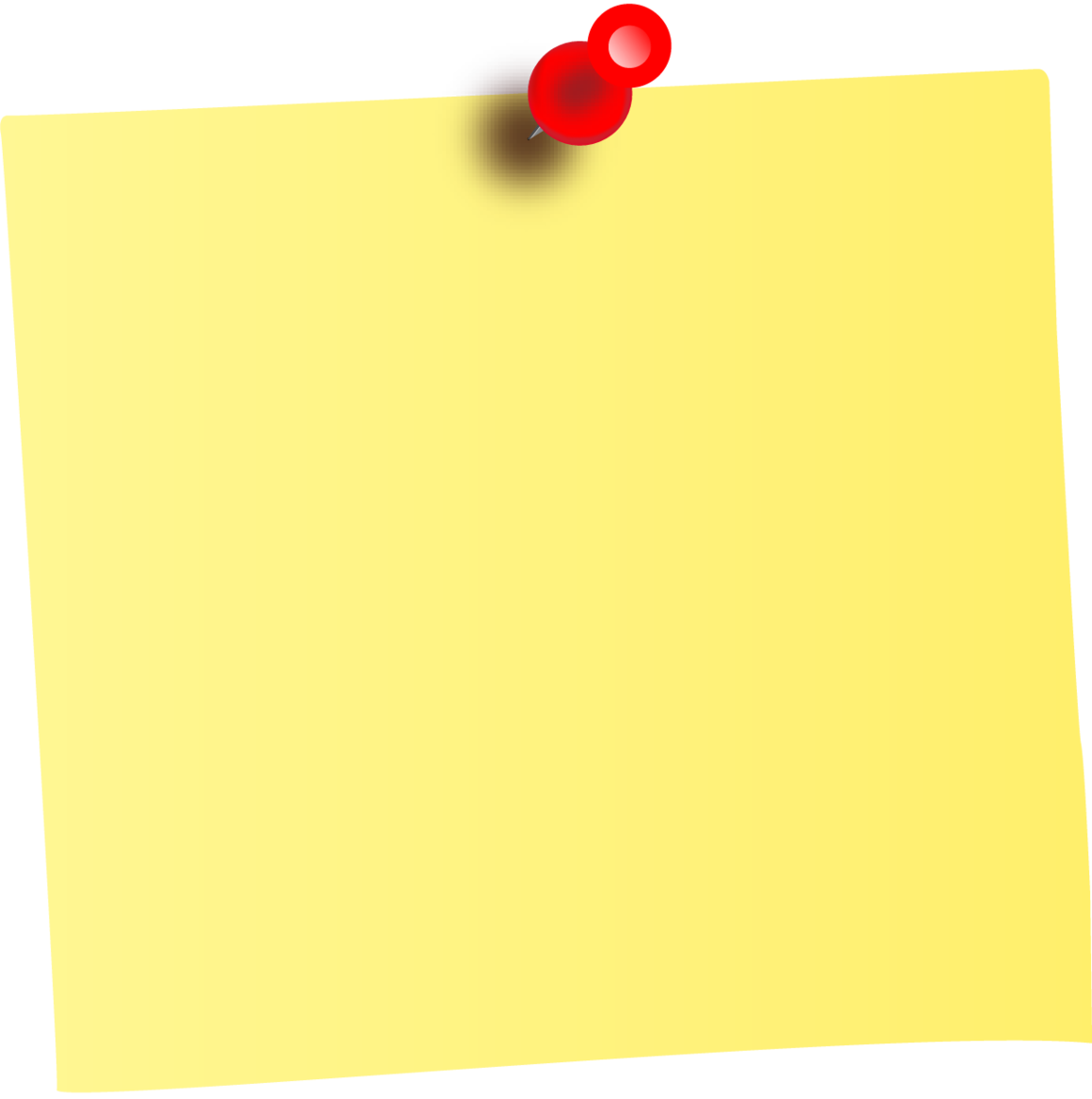 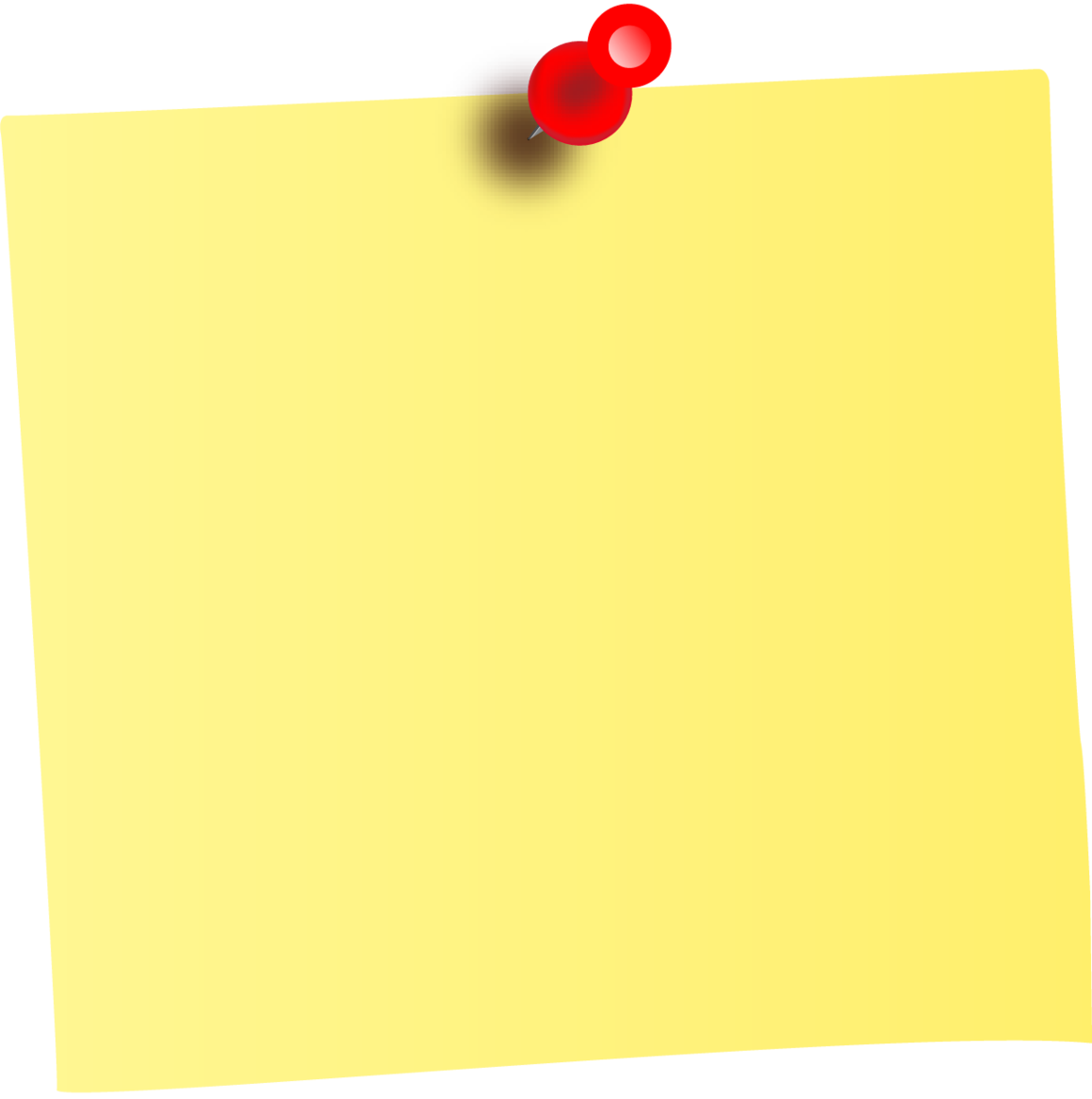 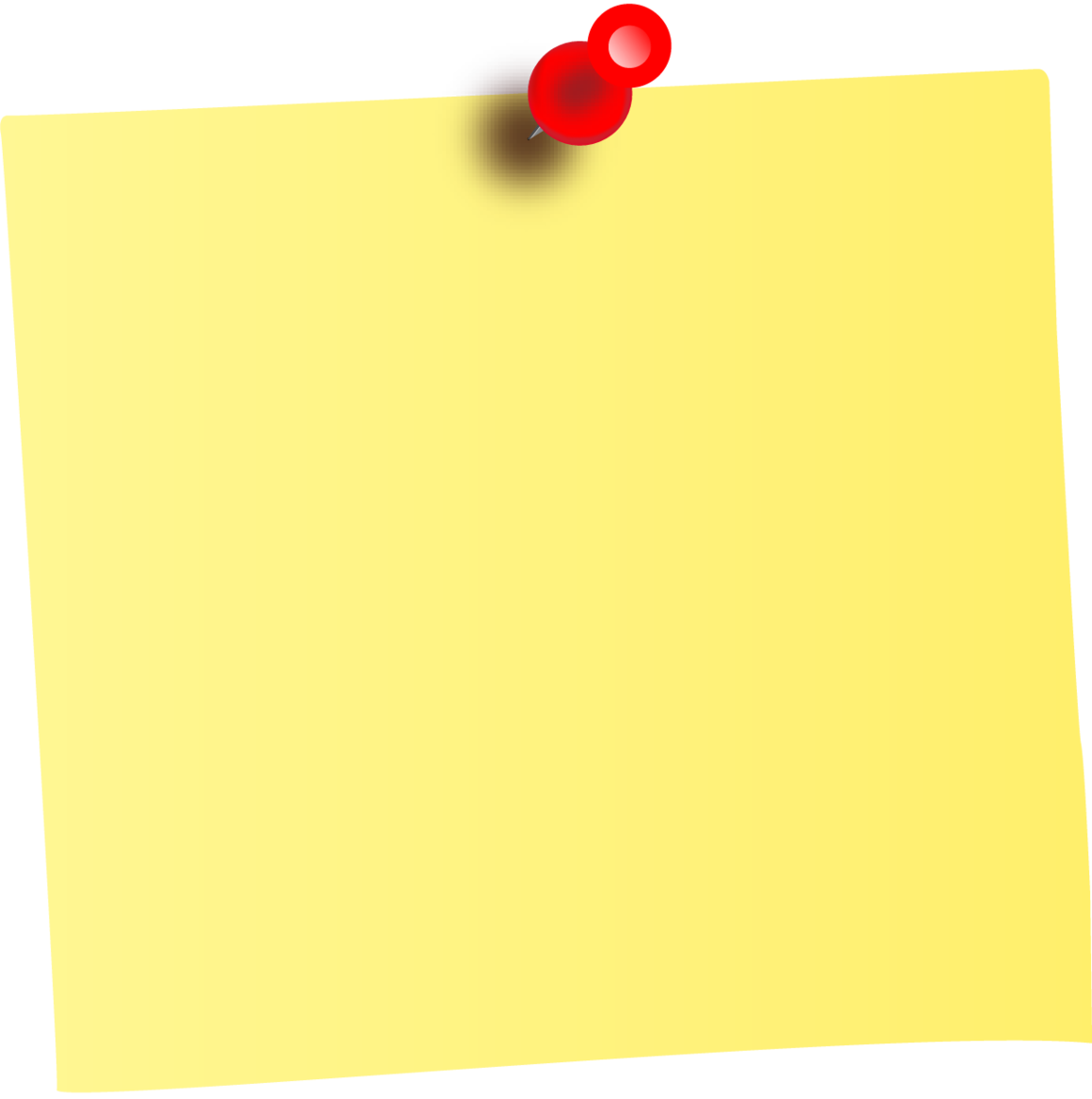 Writing: 
Labels
Signs
Posters
Speech bubbles
Geography/UtW
Seasonal changes
Local place    knowledge
Woodland maps
Art/ EAaD
Leaf rubbing
Bark rubbing
Oil pastel animals
Painting animals
Andy Goldsworthy
Science/ UtW
Woodland habitats
Animals’ needs
Naming animals
Naming trees
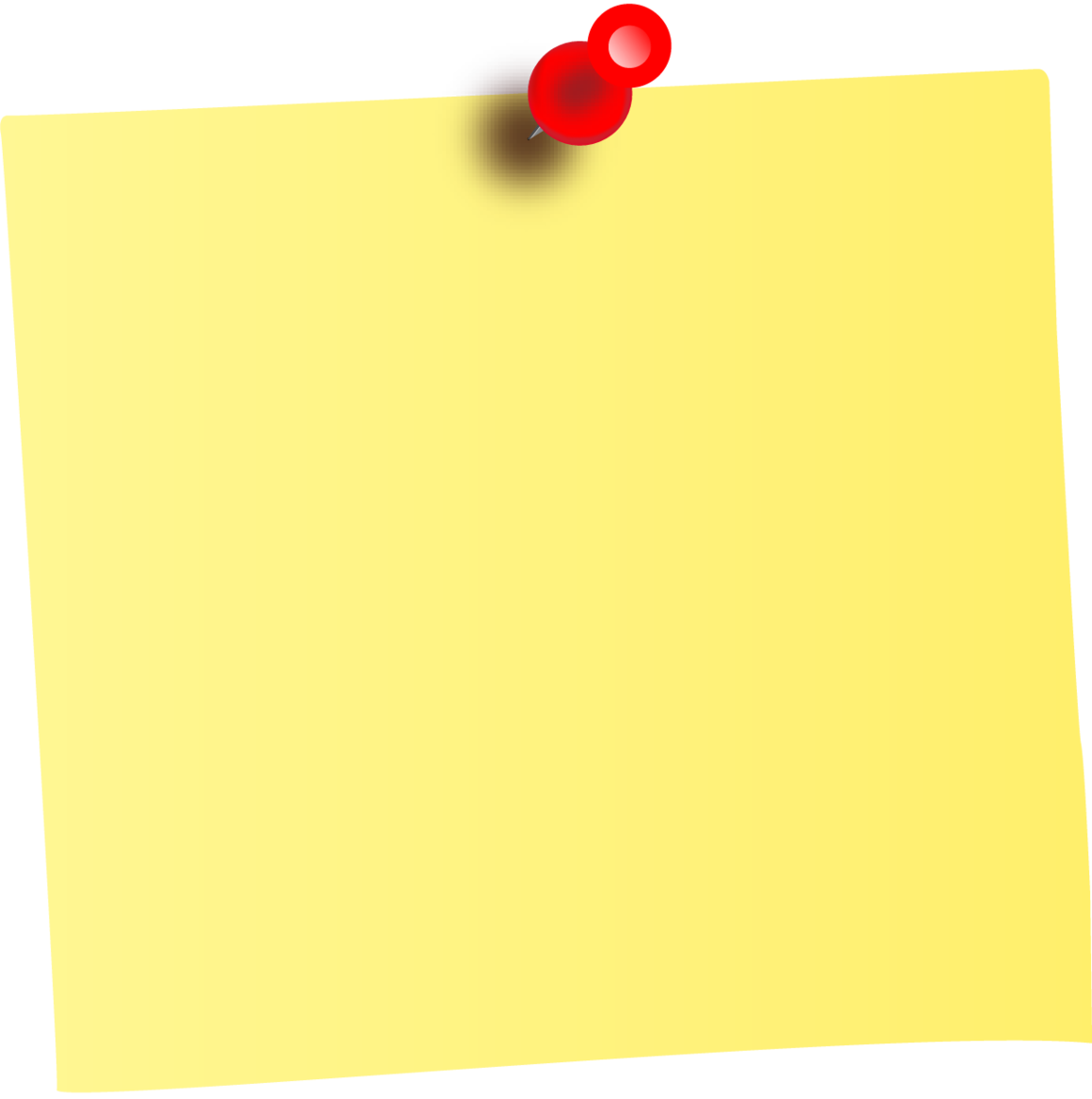 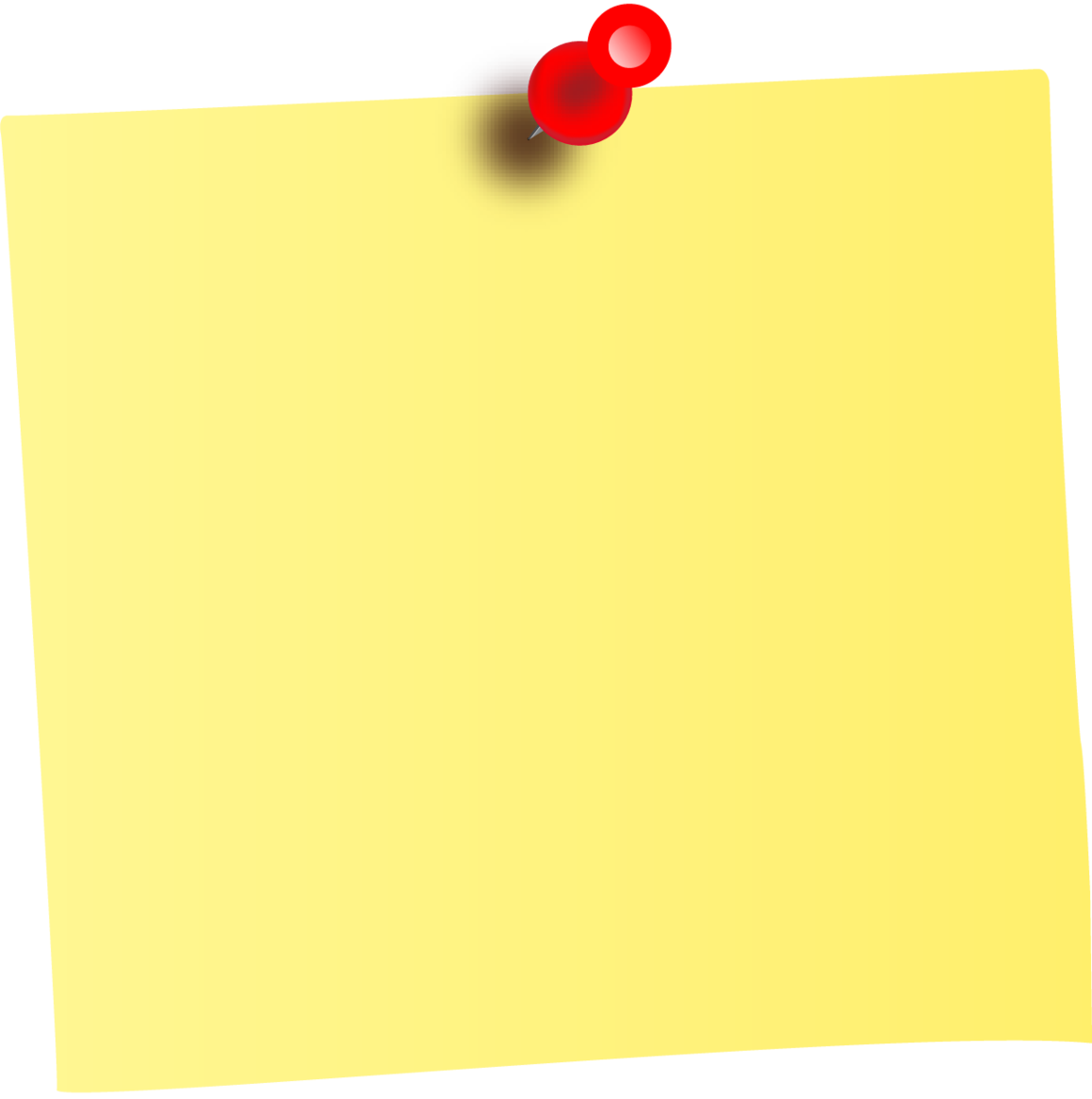 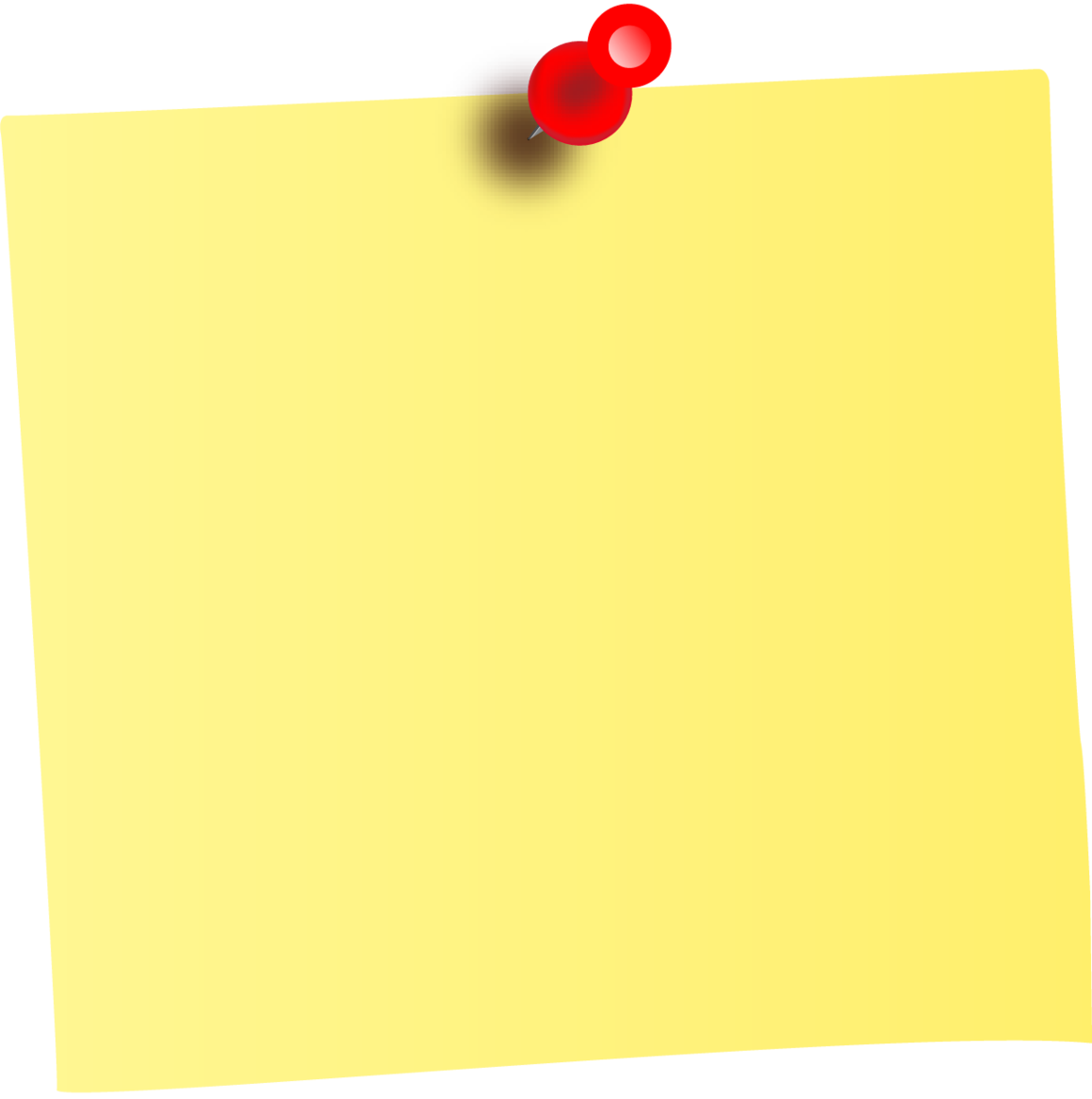 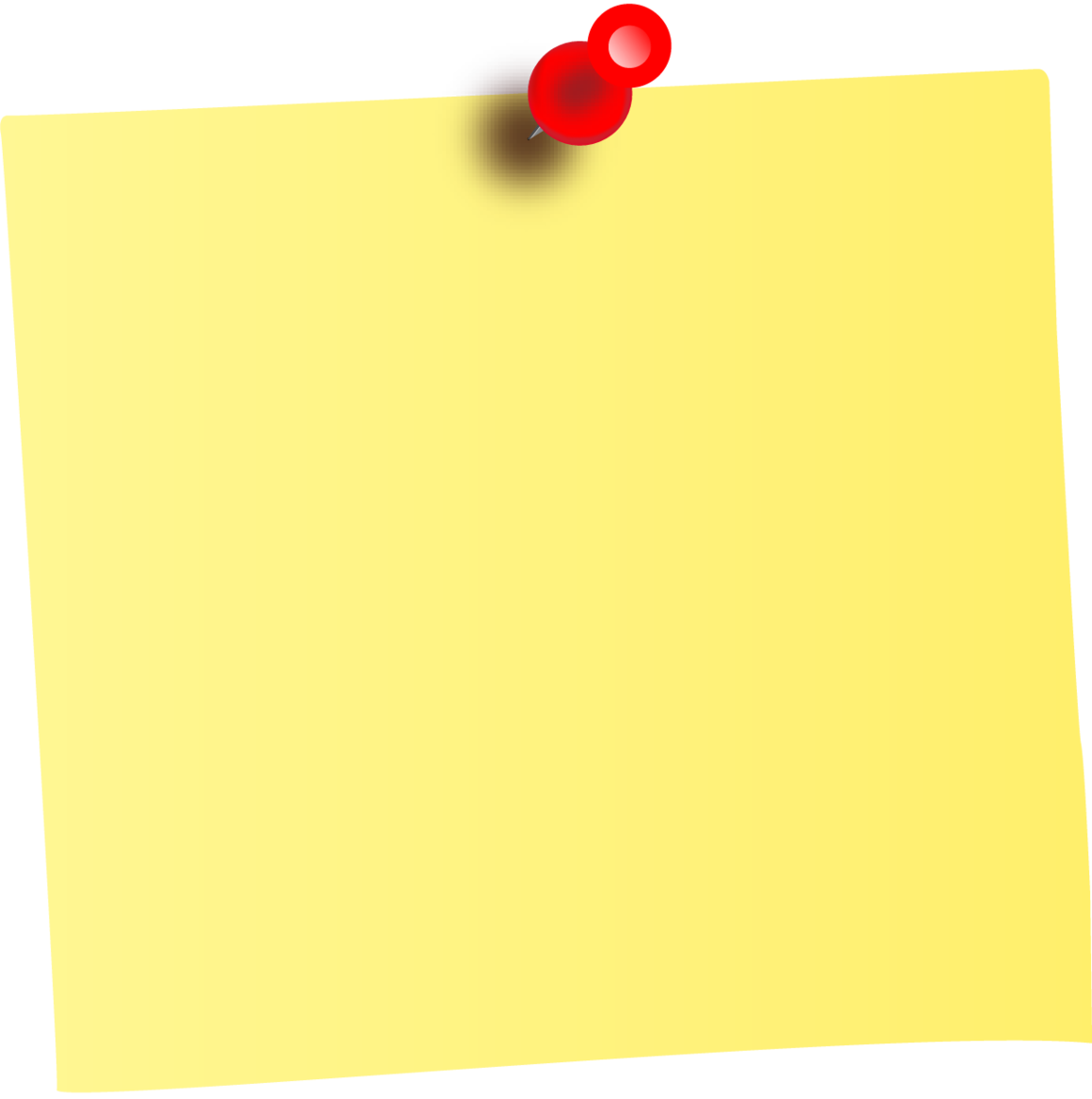 D.T/ EAaD
Outdoor building:
  animal homes
Outdoor building: 
  role play woodland
R.E
The Creation Story
Computing/ UtW
Photographs
Filming animals 
Busy Things
Music and P.E.
Taught discretely 
by specialist teachers
Reading
Children will all have a reading book from the start of the year. I will send home some ideas for helping your child with their reading at home. They will read with an adult at least once per week. 
At school, we will share a lot of stories together. Some of these will be ‘big books’ so children can see the print as we read and follow along with it. 
Year 1 children will take part in Secret Book Club once per week; this will boost their reading and comprehension skills by reading aloud to their friends in a small group and discussing what they have read. 
There are be books all around the classroom for children to access during their own learning time – they will be encouraged to enjoy books and use them to find out information.
Writing
For children to enjoy writing it needs to be purposeful. The children’s written skills will be built up in a range of different ways, which will change as the year goes on, including:
Phonics sessions, learning to read and write sounds in order to write
Fine motor and gross motor activities to build strength and stamina for writing
Pre-writing activities (lines and patterns)
Handwriting practice
Whole class shared writing (an adult writes with the children’s help)
Modelled writing (an adult writes with children watching)
Independent writing opportunities around the classroom (linked to the children’s interests)
Small group writing activities
Maths
Children will participate in whole-class and small group maths activities. They will also have lots of opportunity to apply their maths during their independent project time. 
We follow the ‘Singapore Maths’ approach of teaching mathematics. This involves:
focussing on teaching for mastery: children don’t just ‘know’ the maths – they understand, can talk about and apply the maths
use of the concrete, pictorial and abstract approach: children need to have access to concrete resources for any mathematical concept they will be learning before moving to pictorial and then more abstract methods; for example, they might use real conkers to add three and five, before drawing conkers and then finally understanding what 3 + 5 means. 
teaching simple maths facts for fluency
Helping at Home
Hearing your child read every day (little and often is best)
Reading to your child – a range of fiction and non-fiction
Playing with maths – particularly learning maths facts 
Lots of activities to develop fine motor skills 
Phonics activities online 

(more information about helping at home will be going home early in the Autumn term)
Adults in Hedgehog Class
Hedgehog Class is supported by:

Miss Nash (class teacher)Mrs Gyau-Awuah and Miss Swain (teaching assistants)Miss Taylor (teaching assistant doing some 1:1 and small group support work)

If you would like to speak to Miss Nash, she is usually available after school Monday to Wednesday. Please email the office for an appointment or catch her after school.